La qualité dans une unité de service à l’INRA
Mise en place d’un Système de Management de la Qualité
Fabrice de Raemaeker
10/12/2013
INTRODUCTION
L’USRAVE est une unité de service de l’INRA. Un de ses rôles  est de servir la communauté scientifique par la réalisation d’analyse de contaminants minéraux en condition contrôlée. 
Afin de garantir l’ensemble du processus analytique, le laboratoire a choisi d’entrée dans une démarche de management de la qualité devant aboutir à son accréditation en 2007.

L’USRAVE exerce son activité analytique sur de très nombreuses matrices végétales (depuis la racine jusqu' ’au fruit , en passant par le tronc, les branches, les bourgeons, les feuilles et la sève,..)
L’USRAVE a développé un savoir faire indéniable que la démarche qualité a permis de conforter.
.02
Fabrice de Raemaeker / Mise en place d’un SMQ
10/12/2013
SOMMAIRE
Tutelle et environnement.
Développer un SMQ 
Le Système d’assurance Qualité de l’USRAVE
Conclusion
Fabrice de Raemaeker /  Mise en place d’un SMQ
10/12/2013
Production végétale
Environnement
Fruits et céréales
 Forêts
 Environnement
Tutelle et environnement
Contexte
US département EA
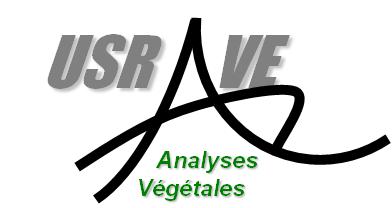 Centre Bordeaux Aquitaine
Fabrice de Raemaeker /  Mise en place d’un SMQ
10/12/2013
Tutelle et environnement
Les moyens
11 personnes,
Matériel de laboratoire (ICP, ICP-MS, appareil Dumas, Chromatographie, broyeurs et minéralisateurs divers,…)
Informatique : réseau centralisée permettant le contrôle qualité, la traçabilité des échantillons et des résultats, gestion du système qualité (GestQual, GQLab, StarLims)
Fabrice de Raemaeker /  Mise en place d’un SMQ
10/12/2013
Développer un SMQ
Dans quel esprit ?
Qui ?
Quoi ?
Ou ?
Quand ? 
Comment ?
Pourquoi ?
Fabrice de Raemaeker /  Mise en place d’un SMQ
10/12/2013
Développer un SMQ
QUI ?
Le responsable qualité avec la participation de l’ensemble du personnel :
La direction
Les cadres
Les techniciens
Les administratifs
	Doivent se montrer motivés face à la mise en place d’une démarche qualité
Fabrice de Raemaeker /  Mise en place d’un SMQ
10/12/2013
Développer un SMQ
QUOI ?
La mise en place d’une démarche qualité

EFFICACE et RECONNUE

Au sein de l’unité
Fabrice de Raemaeker /  Mise en place d’un SMQ
10/12/2013
Développer un SMQ
OU ?
DANS tous les services de l’unité,

CHACUN dans son service contribue à la qualité.
Fabrice de Raemaeker /  Mise en place d’un SMQ
10/12/2013
Développer un SMQ
QUAND ?
POINTS ESSENTIELS AFIN DE MOTIVER TOUS VOS COLLABORATEURS
Fixer une date pour atteindre un niveau
Donner le plus tôt possible vos objectifs 
et 
Rendre compte de l’avancement à fréquence régulière
Fabrice de Raemaeker /  Mise en place d’un SMQ
10/12/2013
Développer un SMQ
COMMENT ?
DIAGNOSTIC QUALITE (c’est l’analyse de l’existant)
ETABLISSEMENT D’UN PLANNING (PERT)
REDACTION DES PROCEDURES et des M.O
REDACTION DU MANUEL QUALITE
MISE EN APPLICATION DU SYSTEME QUALITE
EVALUATION et AMELIORATION DU S.M.Q
Fabrice de Raemaeker /  Mise en place d’un SMQ
10/12/2013
Développer un SMQ
POURQUOI ?
AMELIORER LES PROCESSUS ET GAGNER EN EFFICACITE
Réaliser des économies
Baser ses relations sur la confiance
Mettre en cohérence les pratiques
Valoriser les compétences de TOUS
Préserver le savoir faire de l’unité
Garantir une totale satisfaction au niveau : de la qualité, des coûts, des délais
S’engager à progresser, viser l’amélioration continue sur des bases RATIONNELLES.
Fabrice de Raemaeker /  Mise en place d’un SMQ
10/12/2013
Le système AQ USRAVE
Basé sur une structure pyramidale
Fabrice de Raemaeker /  Mise en place d’un SMQ
10/12/2013
Le système AQ USRAVE
Les étapes
Bibliographie (référentiels, normes,…)
Inventaire du matériel
Rédaction des documents
Intégration et mise en œuvre du système
Evaluation du système
Bilan
Fabrice de Raemaeker /  Mise en place d’un SMQ
10/12/2013
Le système AQ USRAVE
Les étapes
Fabrice de Raemaeker /  Mise en place d’un SMQ
10/12/2013
Le système AQ USRAVE
Inventaire du matériel : codification - Etiquetage
Réalisation de l’inventaire général
Validation : recoupement avec inventaire administratif
Codification des matériels
Etiquetage des matériels
Création des dossiers matériels
Relation avec l’accréditation
Plan de suivi préventif
Fabrice de Raemaeker /  Mise en place d’un SMQ
10/12/2013
Le système AQ USRAVE
Rédaction des documents
Analyse du fonctionnement du laboratoire
Identification des documents existant
Rédaction des processus support :
Processus technique = mode opératoire ou instruction
Processus organisationnel = procédure
Mise en œuvre du processus technique déclenché par une procédure
Fabrice de Raemaeker /  Mise en place d’un SMQ
10/12/2013
Le système AQ USRAVE
Intégration et mise en œuvre du système
Rédaction du manuel qualité : permet de réaliser l’intégration du système
Application des procédures générales (anomalies, achat, formation,…)
Matériels (initialisation des fiches de vie, fiche de vérification,…)
…
Fabrice de Raemaeker /  Mise en place d’un SMQ
10/12/2013
Le système AQ USRAVE
Evaluation du système
Réalisation d’audits qualité : permet d’évaluer l’efficacité du système


Identification des améliorations nécessaires (actions correctives)
Fabrice de Raemaeker /  Mise en place d’un SMQ
10/12/2013
Le système AQ USRAVE
Bilan
Aspects positifs :
Rigueur dans la gestion des matériels, traçabilité des opérations, preuves de la fiabilité des analyses,
Rigueur dans le traitement des anomalies, des réclamations,
Valorisation du travail de chacun
Fabrice de Raemaeker /  Mise en place d’un SMQ
10/12/2013
Le système AQ USRAVE
Bilan
Aspects négatifs :
Lourdeur apparente des normes (métrologie)
Coût induit par la mise en place de l’assurance qualité (audits, achats étalons,…)
Motivation des personnes (étalement dans le temps…)
Réussir à faire vivre et entretenir le système
Fabrice de Raemaeker /  Mise en place d’un SMQ
10/12/2013
Conclusion
Heureusement il existe des outils qui permettent de faciliter la gestion au quotidien d’un Système de Management de la Qualité.
	Le Laboratoire a mis en place GQLab, outil logiciel articulé autour de la règle des 5 M+1, dont voici une courte présentation.
Fabrice de Raemaeker /  Mise en place d’un SMQ
10/12/2013